Tabletop Torsion Device
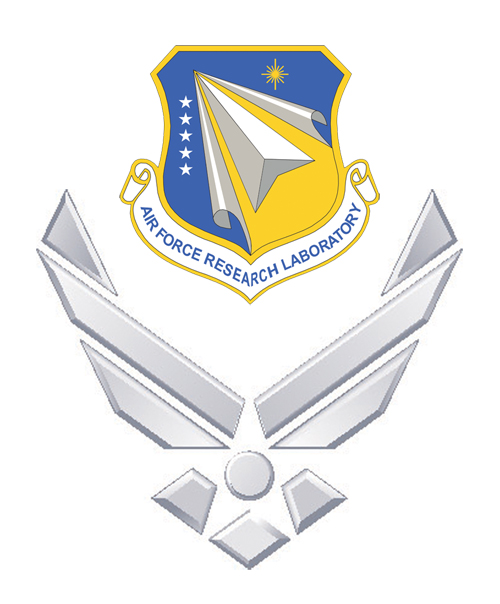 Interim Design Review
By: Brendan Keane, Logan McCall, Reggie Scott, Mark Swain
Instructor: Dr. Nikhil Gupta
Sponsor: Mr. Philip Flater (Munitions Directorate Eglin AFB)	    Advisor: Dr. Simone Hruda
Overview
Background with Constraints
DIC 
Design Overview
Current Status of Components
Challenges
Budget
Plan of Action
Conclusion
Mark Swain
Background with Constraints
Existing test hardware at Eglin AFB is not well-suited for characterizing relatively-small test samples that have been fabricated from plate or bar stock
Maximum torque output: 100Nm
Machine must fit in an area (footprint) of 1m2
Monotonic(one direction) free-end torsion loading 
Axial 1 DoF
Compatible with DIC
Budget - $2,000
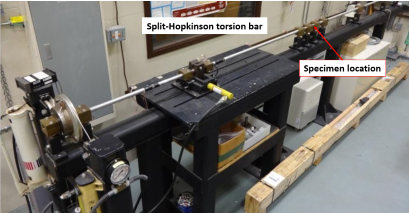 Figure 2.1: Existing Torsion Machine
Mark Swain
[Speaker Notes: The reason for limited plate thickness is not a matter of cost, however it is a matter of geometry. When the Munitions Directorate is fabricating components of the munitions they use raw stock that is as close to final shape as possible to conserve waste material. In order to properly characterize the materials that end up in a product they have to simply test similar geometry in order the get accurate results.]
DIC (Digital Image Correlation)
Figure 3.1 DIC setup at Eglin AFRL
Figure 3.2 Example DIC use in torsion sample
“DISTRIBUTION A: Approved for public release, distribution unlimited. (96ABW-2014-1649)”
Mark Swain
Design Overview
13”
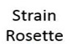 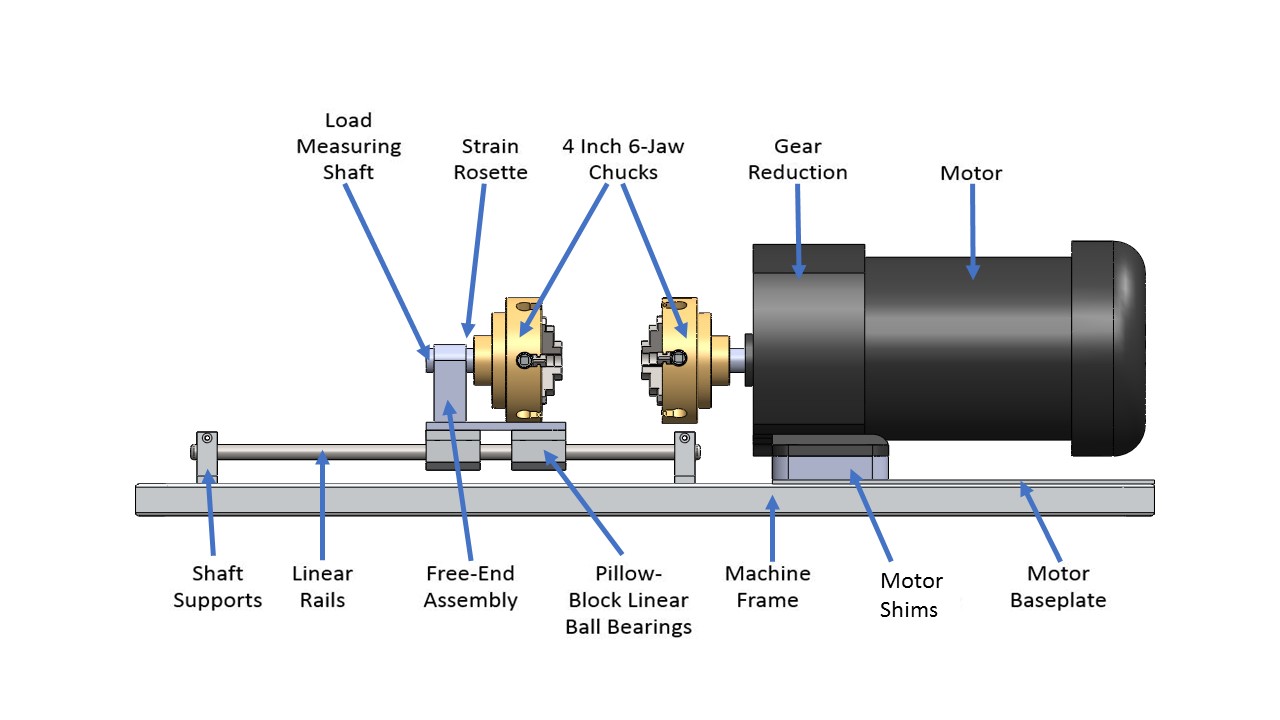 Steel Shaft
Figure 5.1: CAD representation of design
32”
Mark Swain
Load Generation: AC Gearmotor
Vendor: Grainger
Rpm: 18
Gear ratio: 95:1
Max torque: 116 Nm
Weight: 26 lbs
Figure 5.1: AC Gearmotor
Mark Swain
Motor Control
Variable Frequency Drive (VFD)
Vendor: Automation Direct
Single phase input, three phase output
Digital keypad
Forward and reverse
Expandable
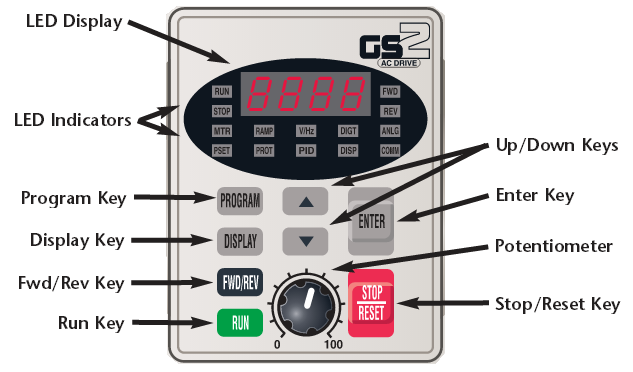 Figure 6.1: VFD keypad
Mark Swain
Motor Testing
Testing the interface between motor and VFD

Currently capabilities
Forward and reverse motion by button press
RPM/Torque control

Desired capabilities
Set specific shaft rotation
Figure 7.1: Testing of motor and VFD capabilities
Mark Swain
VFD Parameter Selection
Example: Input motor base RPM
Select parameter group P0.00 [Program]
Select setting P0.03[Enter]
Set motor RPM [Enter]
Figure 8.1: VFD parameter selection flow
Mark Swain
Load Measurement
Measuring components provided by AFRL
DIC
Strain gauges

Coupler material: Al 6061
Shaft properties
Shear modulus: 26 GPa
Shear strength: 76 MPa
Length: 7.6 cm
Diameter: 1.9 cm
Expected shear stress for
 Al 2024: 29.5 MPa
Titanium: 51.5 MPa
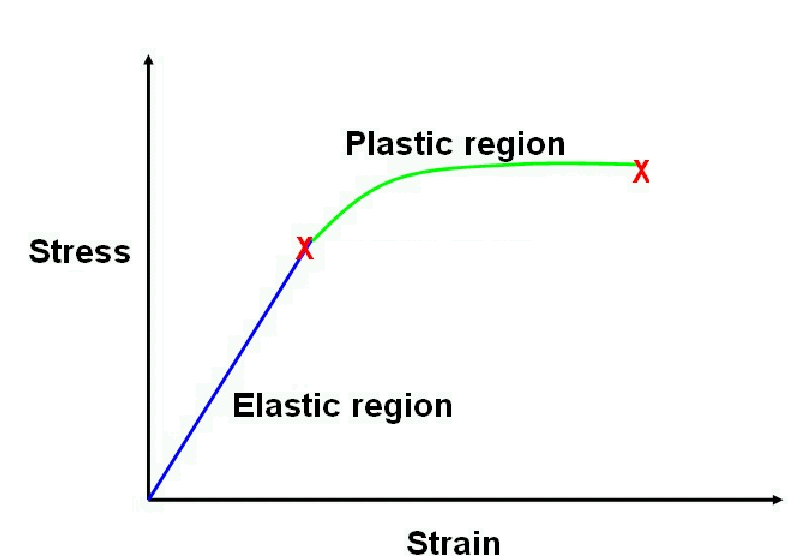 Figure 9.1: Stress vs. strain plot showing the shear modulus relationship
Mark Swain
Load Application: 6-Jaw Chuck
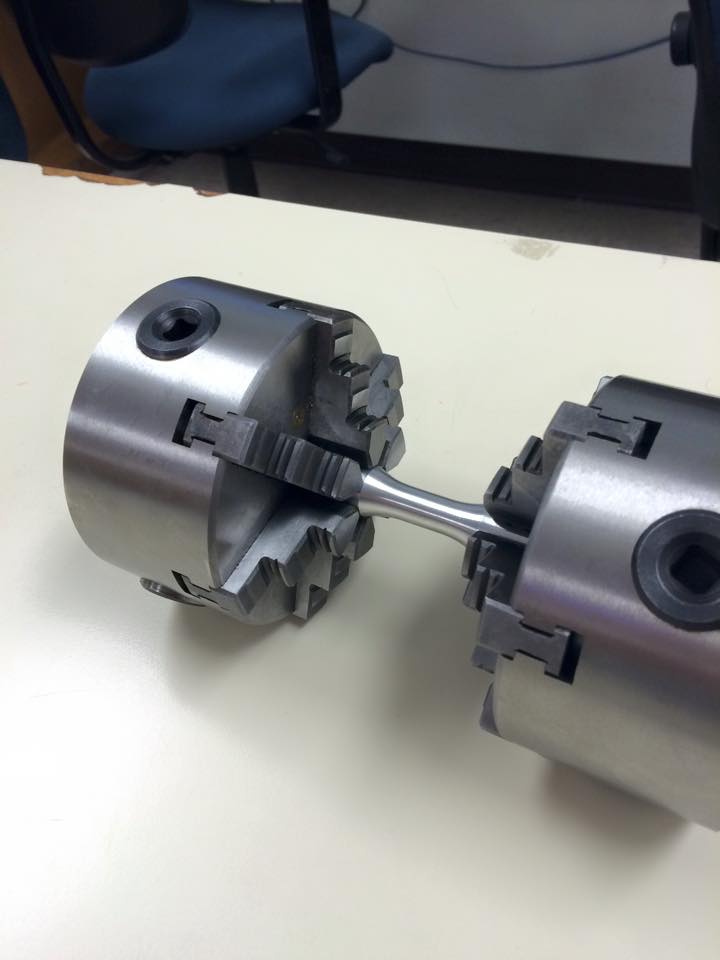 Vendor: LittleMachineShop
Weight: 6.4 lbs
Outer diameter: 3.94 in
Inner diameter: 1.02 in
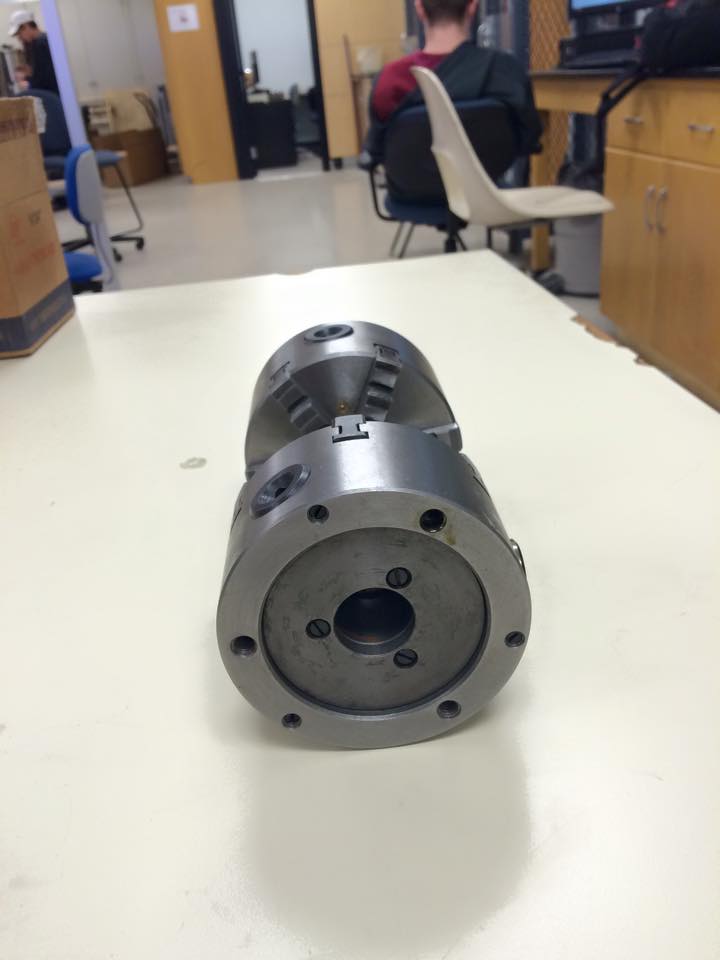 Figure 10.1: 6 Jaw Chucks holding specimen
Reginald Scott
Linear Motion: 2 Rail Ball Bearing Guide
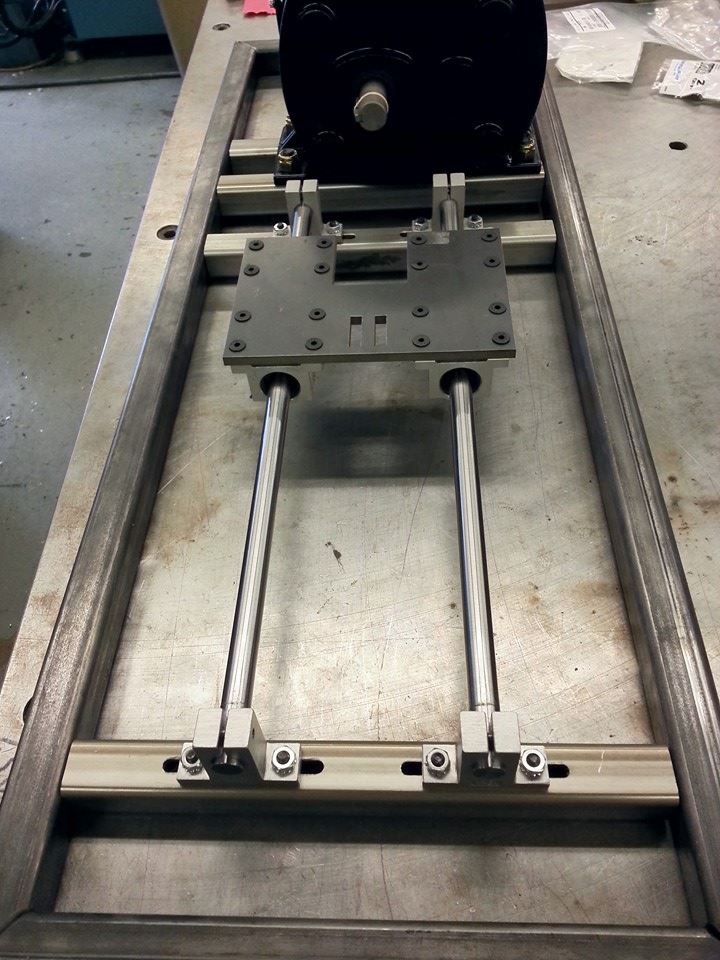 Vendor: Grainger
½ inch Steel rails
Slot design to ensure alignment
Figure 11.1: Linear guide system
Reginald Scott
Housing Design
Steel frame and housing
Shape: hollow square shaped cross-section
Frame dimensions:
1/8 in inner supports – 304 stainless steel
1/8 in outer frame - low carbon 1015 steel
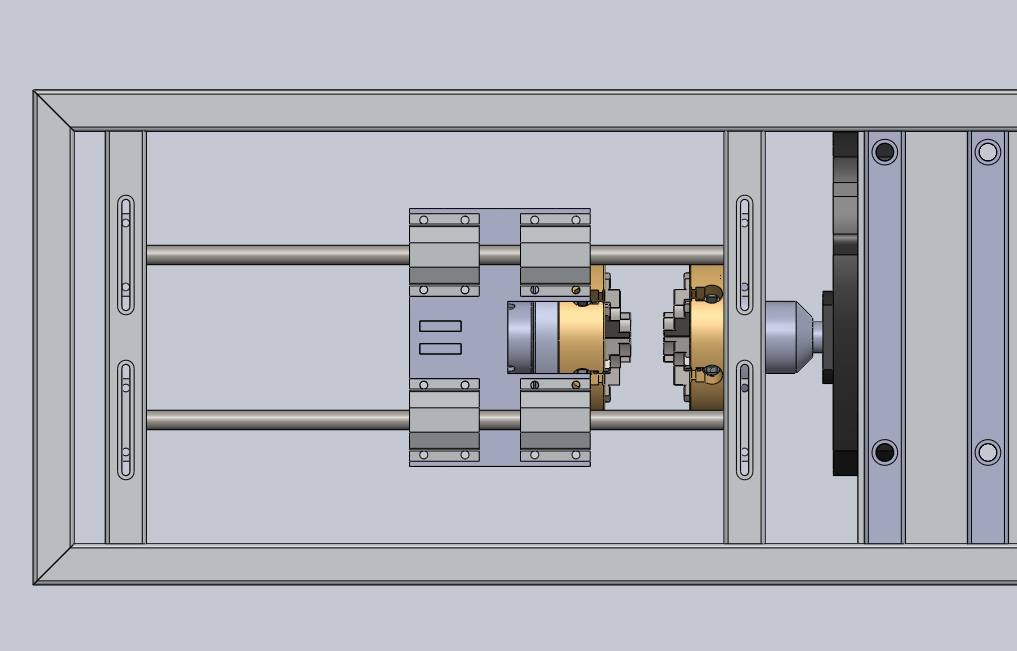 Figure 12.1: CAD drawing of frame (bottom view)
Reginald Scott
Machining Progress
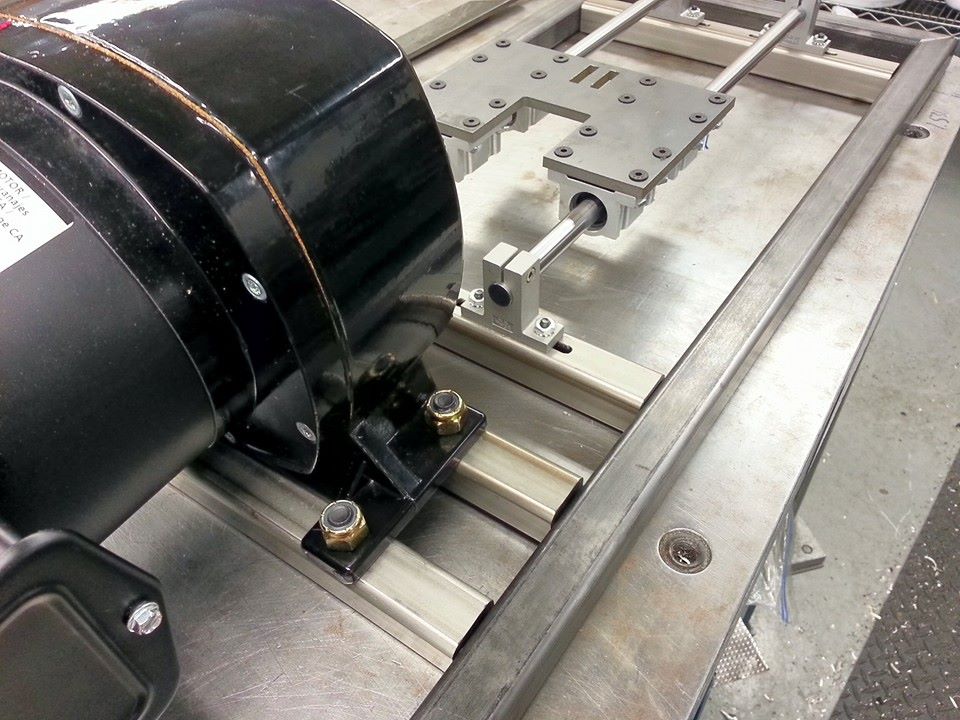 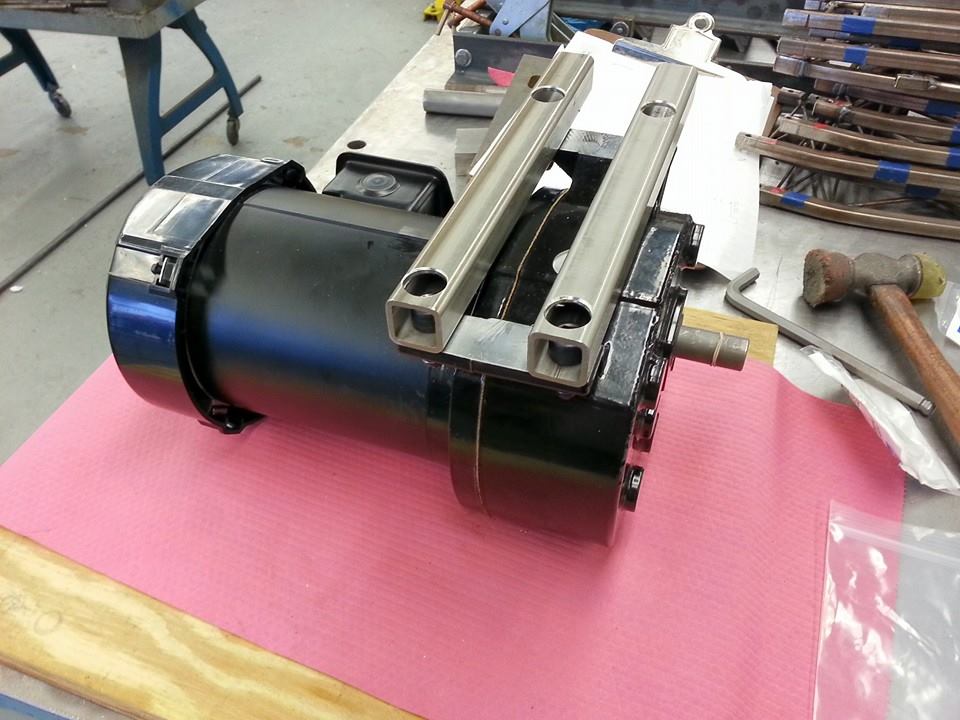 Figure 13.2: Preassembly without welds
Figure 13.1: Motor shims and connectors
Reginald Scott
Challenges
Budget
Motor Control
Learning how to use a VFD
Assembly Issues
Difficulties in machining/assembling
Sponsor Communication
Scheduling conflicts due to more pressing matters
Delivery of critical components (i.e. coupler material)
Reginald Scott
Budget
Budget: $2,000
Spent: $1,839
Net: + $161
Reginald Scott
Plan of Action
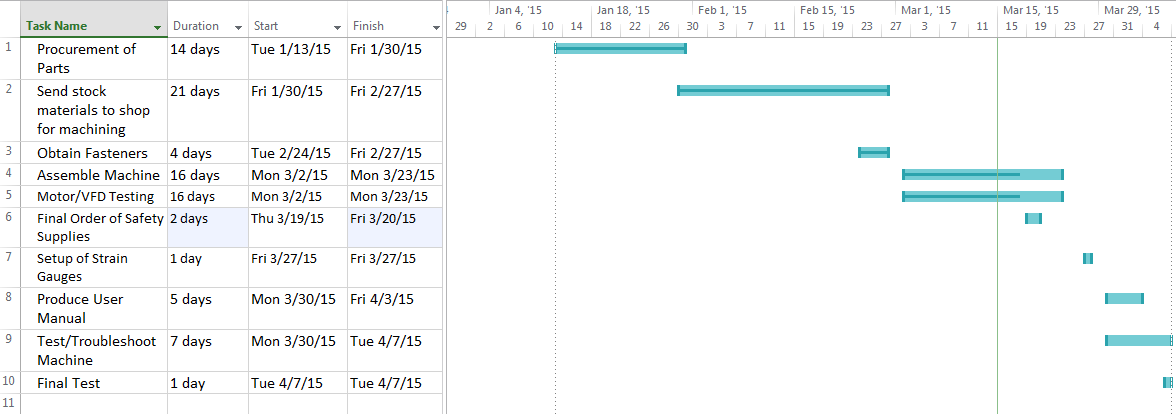 Reginald Scott
Conclusion
Goal Statement
Design a more effective way of testing small specimens in free-end torsion.
Next Phase
Assemble (welding)
Testing
Eglin visit for strain gauge placement
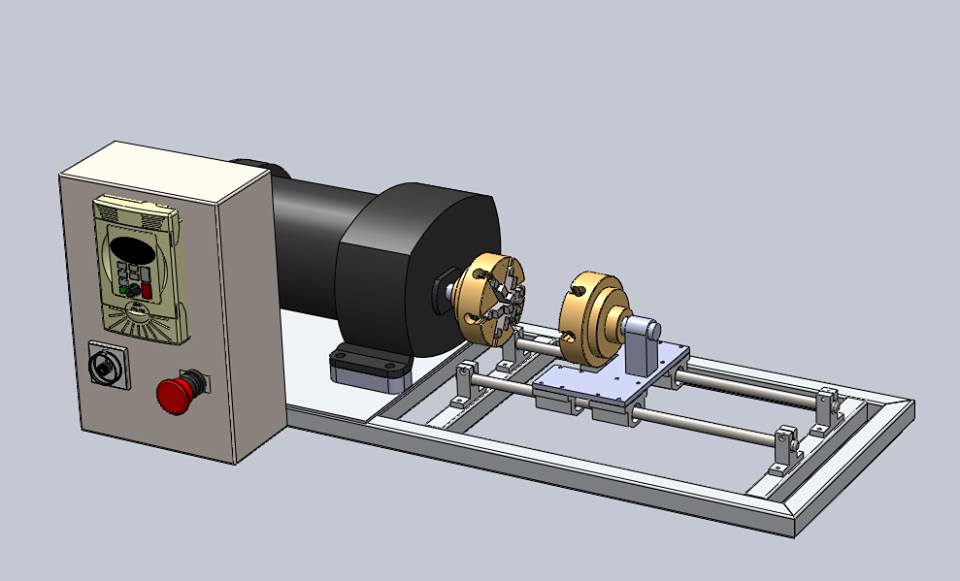 Figure 17.1: Design slated for production
Reginald Scott
[Speaker Notes: Completion of initial design sketches- Preliminary calculations- Design selection for full CAD build- Full CAD build]
Questions?
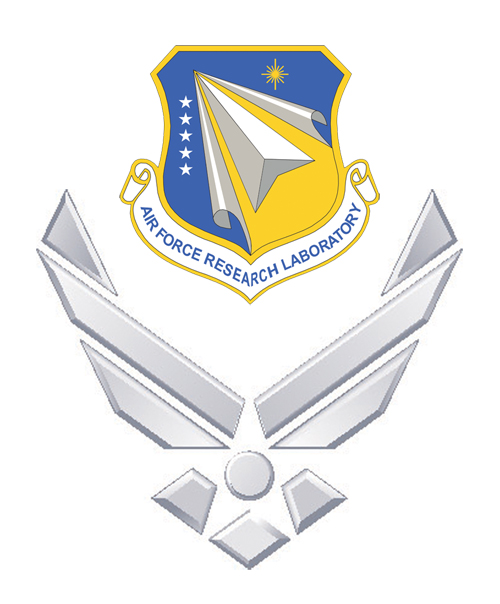 References
Carter, B. (2008). Texas Instruments: Op Amp Noise Theory and Applications. Retrieved September 22, 2014
Flater, P. (2014). Tabletop Torsion Test. Eglin, FL: Air Force Research Laboratory.
Ilic, M. (2014, October 11). Clamp for centering. Retrieved from GRABCAD: https://grabcad.com/library/stega-za-centriranje-clamp-for-centering-1
Lathe Chuck. (2014, October 7). Retrieved from GRABCAD: https://grabcad.com/library/lathe-chuck-3
Linear Motion Systems. (2014, September 28). Retrieved from Stock Drive Products: https://sdp-si.com/eStore/coverpg/linearmotion.htm
http://www.centuryspring.com/info/spring_measurement.php - spring picture
Mark Swain
Specimen Dimensions
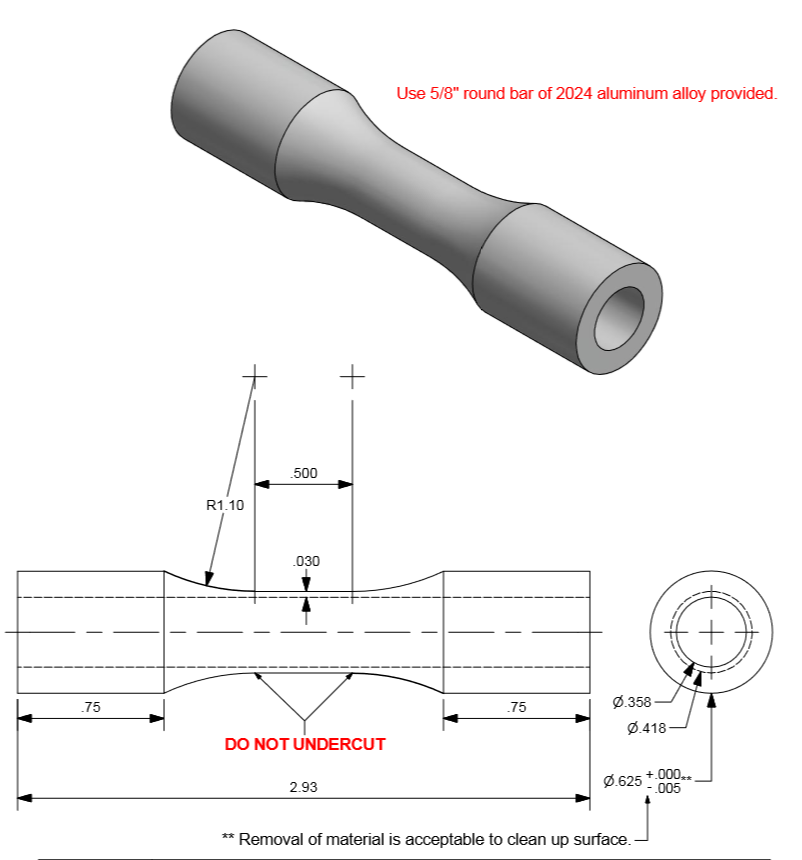 Brendan Keane
Appendix
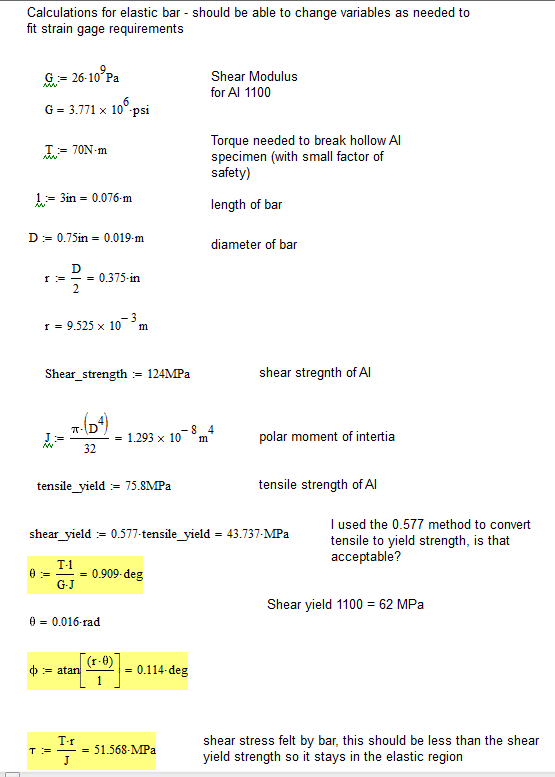